Nouveautés dans Cast3Mdepuis le club Cast3M 2019
27 novembre 2020
Matthieu Breuzé, François Di Paola, Benoit Prabel
Modèles
Généralités

Extension des modèles de fluage pour les modèles de section (poutres à fibres)Norton, Blackburn, Lemaitre, Polynomial

Dilatation thermique (modèles mécaniques) : nouvelles composantes‘TREF’ et ‘TALP’ obligatoires lors d’un chargement thermiqueremplacent les indices de PASAPAS	TAB1 . ‘TEMPERATURE_REFERENCE’	TAB1 . ‘TALPHA_REFERENCE’

Les modèles de MELANGE sont utilisables dans PASAPASDéveloppement toujours en cours …

MATE : vérification que l’utilisateur fournit bien une courbe d’écrouissage(et non une courbe de traction) derrière le nom de composante ‘ECRO’
2
Modèles
Généralités
CHAR, TIRE, PASAPAS : nouveaux chargements de nom ‘MAIL’, ‘MODE’, ‘MATE’ ou ‘RIGI’Représentent un maillage, un modèle (et ses caractéristiques) ou une rigidité qui évoluentau cours du calculSera instancié à chaque instant par PASAPAS avec TIREGestion des reprises de calcul


Contact / frottement
Nouvelle syntaxe !

Avant :	MAIL1 = IMPO ‘MAIL’ (‘SYME’/’MESC’/’FAIB’) MA1 MA2 ;	MOD1  = MODE MAIL1 ‘CONTACT’ (‘FROTTANT’ ‘COULOMB’/’FROCABLE’) ;Aujourd’hui :	MOD1  = MODE MA1 ‘CONTACT’ (‘FROTTANT’ ‘COULOMB’/’FROCABLE’)                 MA2 (‘SYME’/’MESC’/’FAIB’) ;

La syntaxe IMPO ‘MAIL’ sera débranchée !

En 3D : ajout d’un zonage pour détecter plus rapidement les zones candidates au contact
3
Solveurs
Calcul des déformations EPSI

Changement de l’hypothèse par défaut !

1) Suppression de	OPTI ‘EPSI’ | ‘LINEAIRE’    | ;			            | ‘QUADRATIQUE’ |

2) L’opérateur EPSI utilise le mot clef fourni, par défaut ‘LINEAIRE’Exemple :	EPS1 = EPSI MOD1 DEPL1 | (‘LINEAIRE’   ) | ;	                       |  ‘QUADRATIQUE’  |

3) Nouveau mot clef dans PASAPAS :TAB1 . ‘HYPOTHESE_DEFORMATION’ =	| ‘LINEAIRE’    | ;					| ‘QUADRATIQUE’ |
4) Dans le cas des ‘GRANDS_DEPLACEMENTS’      utilisation automatique de ‘HYPOTHESE_DEFORMATION’ = ‘QUADRATIQUE’
4
Solveurs
RESO / PASAPAS
UNILATER / RESO : désormais compatible avec le solveur itératif

Amélioration des performances dans l’élimination des inconnues

PASAPAS : prise en compte de la RIGIDITE_AUGMENTEE en non-automatiquedisponible avec TAB1 . ‘STABILITE’ = VRAI

RESO : nouveau mot clef ‘SOUCI’Possibilité d’utiliser les soucis (plutôt que des erreurs) si problème mal posé au mal conditionnéExemple : prise en compte dans PASAPAS pour stratégie alternatives	U = RESO K F ‘SOUCI’ ;	FLAGSOUCI = SOUCI ;	SOUCI 0 ;	SI FLAGSOUCI ;	…	FINSI ;
5
Solveurs
RESO / PASAPAS
PASAPAS : nouvelle méthode de « path-following » (pilotage indirect du chargement)	TAB1 . ‘PILOTAGE_INDIRECT’     = VRAI/FAUX ;	TAB1 . ‘DEPLACEMENTS_PILOTES’  = CHPOINT ;	TAB1 . ‘FORCES_PILOTEES’       = CHPOINT ;	TAB1 . ‘PARAMETRE_DE_PILOTAGE’ = EVOLUTION ;La manière de calculer le paramètre de pilotage à chaque pas de temps peut être exprimée dans la procédure PILOINDI (une version initiale existe basée sur la déformation totale)

Affichage limité à un seul message lorsqu’il y a des NaN dans la résolution

Meilleure détection de la limite mémoire dans le cas d’une résolution directe
6
Solveurs
RESO / PASAPAS
PASAPAS : modifications dans l’indice ‘WTABLE’nouveaux indices			 suppression des indices‘WTABLE’.‘MODELE’			‘MO_TOTAL’‘WTABLE’.‘CARACTERISTIQUES’		‘MA_TOTAL’
PASAPAS : nouvelle procédure PAS_MODL (appelée par PAS_DEFA, UNPAS, TRANSNON)Si  ‘WTABLE’.‘MODELE’ change au cours du calculAlors  met à jour tous les indices ad hoc de ‘WTABLE’


PASAPAS : possibilité d’utiliser indépendamment les indicesAUGMENTATION_AUTOMATIQUE et RIGIDITE_AUGMENTEE
Si les deux sont donnés, la matrice de RIGIDITE_AUGMENTEE sert également d'augmentation résiduelle si il n'y a pas besoin d'augmentation automatique
Si seul AUGMENTATION_AUTOMATIQUE est indiqué, la RIGIDITE_AUGMENTEE est déterminée automatiquement et il n'y a pas d'augmentation résiduelle
Si il n'y a que RIGIDITE_AUGMENTEE, elle est appliquée systématiquement
7
Mécanique de la rupture
Généralités
XFEM ‘RECO’ fonctionne sur des maillages différents du CHPOINT support

G_THETA
Ré-écriture de G_THETA avec 2 nouvelles procédures :G_AUX détermine les champs auxiliaires pour les facteurs d’intensité de contrainteG_CAS détermine les opérations à effectuer par G_THETA

Nouveaux cas-tests : intégrale C* en fluageg_c_etoile_3D_1.dgibig_c_etoile_coque_1.dgibig_c_etoile_axis_1.dgibi

Nouveau cas-test : taux de restitution d’énergie G avec chargement thermique pour les éléments coquesg_thermique_coque_1.dgibi
8
Dynamique
Généralités
DYNE : possibilité de calculer des efforts non-linéaires de la forme Fi = coeff x cos(Qj)où Qj est le ddl du mode jet Fi la force modale du mode i

DYNE : prise en compte du contact sur surfaces mobilescontre un plan en translation constante (tapis roulant)contre un cercle en rotation constante (rotor/stator)

Nouvel opérateur DYNC :calcul de courbes de réponse de systèmes dynamique non-linéaire par des méthodes de type HBM + continuationcalcul des modes non-linéaires
9
Multi-physiques
Soudage
COOR Nouvelle syntaxe :		CHPO1 = COOR ‘CURV’ LIG1 ;calcul un CHPOINT d’abscisse curviligne S(X) des nœuds X d’un maillage constitué de SEG2LIG1  S(X)

IPOL Nouvelle syntaxe :		POIN1 = IPOL CHPO1 FLOT1 ;interpolation d’un POINT le long d’une ligne d’après son CHPOINT d’abscisse curviligne S(X)S(X) ; S0  X   tel que S(X) = S0

CHAR Nouvelle option :		CHAR1 = CHAR ‘TRAJ’ CHPO1 EVOL1 ;Les CHARGEMEnts de nom ‘TRAJ’ contiennentun champ d’abscisse curviligne S(X)une évolution temporelle de l’abscisse curviligne S(t) L’opérateur TIRE fournira alors le POINT  X(t)

MODE Nouveaux modèles de sources de chaleur utilisant un CHARGEMEnt de type ‘TRAJ’ectoire

Exemples d’application : torche de soudagewaam1.dgibiwaam2.dgibi
10
Multi-physiques
Soudage
Nouveau cas-test : soudage avec prise en compte d’un changement de phasesoudage5.dgibi

Nouvelles procéduresSOUDAGE : permet dedéfinir une séquence de soudage (vitesse de soudage, puissance, débit de fil) ainsi quedes points de soudure (option ‘POINT’)des passes de soudage (option ‘PASSE’)des déplacements de l’outils (option ‘DEPLA’)WAAM : permet demailler une séquence de soudage (option ‘MAIL’)visualiser le séquençage d’apport de matière réalisé (option ‘VISU’)
11
Multi-physiques
Thermique
Modèle thermiques de ‘CONDUCTION’ : nouveau paramètre‘TINI’ (température initiale)	  à renseigner avec l’opérateur MATE

Modèle thermiques de ‘CONVECTION’ : nouveau paramètre‘TE’   (température extérieure)	  à renseigner avec l’opérateur MATE

Changement de phase
MODE : nouveau mot clef ‘FUSION’ pour les modèles mécaniques non linéairesPrise en compte la fusion du matériau dans l’intégration du comportement avec COMP (déformations inélastiques et variables internes mises à 0 pour T > T_fusion)
12
Usure
Procédures @US*
Nouvelles possibilités :Utilisation des formulations ‘MESC’ ‘FAIB’ et ‘SYME’ du contactTraitement de l’usure bilatéraleRe-calcul des pas de temps en fin de cycle si nécessaire
13
Mécanique des fluides
Généralités
Correction de plusieurs anomalies lors d’un couplage implicite de la thermique paroi avec la mécanique des fluides :
Flux de chaleur pas continu à l’interface fluide/structure
Erreur lorsque le fluide ne contient pas de vapeur (problème de support de champ)
Le flux en paroi est calculé différemment suivant la présence ou non de vapeur. Les résultats obtenus pour les mélanges air / air + (vapeur = 0) diffèrent

EXECRXT : nouveau test pour ne tracer le débit de condensation en paroi qu’en présence de vapeur

EXECRXT : Ajout des indices Hj et Ej à la table des brèches. Ces indices correspondent respectivement à l’enthalpie à l’injection et à l’énergie à l’injection

CLINC : prise en compte des re-combineurs catalytiques
14
Post-traitement
TRAC / DESS
Nouvel objet ANNOTATION pour ajouter des indications dans TRAC Nouvel opérateur ANNO	 Objet utilisable dans TRACExemple :
	leg1 = ANNO 'CATE' 'BLEU' 'La vis' ;	leg2 = ANNO 'CATE' 'VERT' 'L''ecrou' ;
	eti1 = ANNO 'ETIQ' (0. 0. 50.)  'ROUG' 'NE' 100. VRAI 'Ceci est une vis' ;	eti2 = ANNO 'ETIQ' (0. 0. 150.) 'VIOL' 'E'  75.  VRAI 'Ceci est un un ecrou' ;
	TRAC mail (leg1 ET eti1 ET leg2 ET eti2) ;

 Nouveau cas test : trac_anno.dgibi
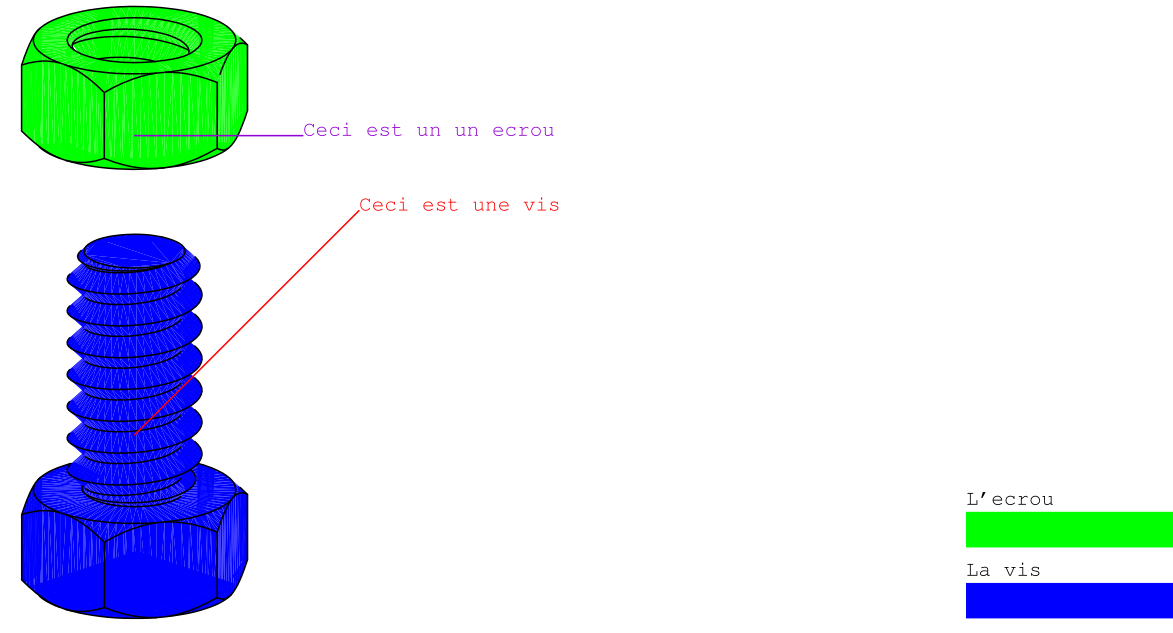 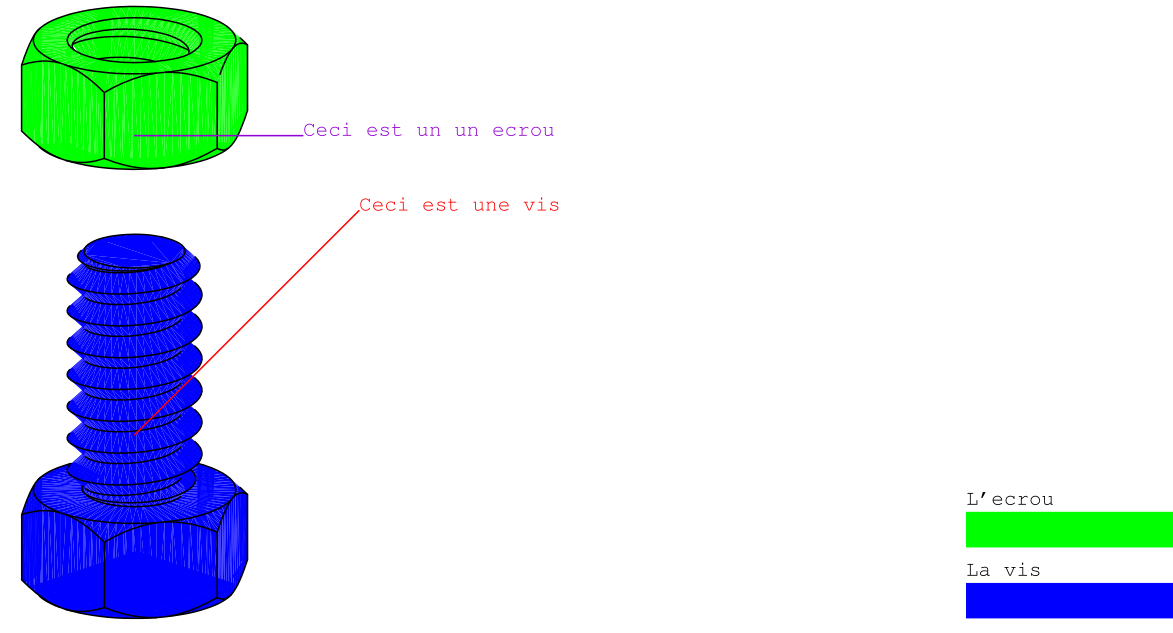 15
Post-traitement
TRAC / DESS
DESS : légende sur 72 caractères (au lieu de 20)

Amélioration de l’affichage du menu de positionnement de la coupe

EXPLORER avec une base modale, nouvelles options :’FICHIER_VTK’	: nom de fichier pour sortie VTK’MAILLAGE_2’	: maillage supplémentaire à tracer’MAILLAGE_VECTEUR’	: pour y tracer le vecteur déplacement

COUL : nouvelle syntaxe avec un numéroOBJ2 = OBJ1 COUL ENT1 ;

Nouvelle procédure @PALETTE : créé une palette de noms de couleursExemple :	LCOUL = @PALETTE (DIME EVOL1) ;	EVOL1 = EVOL1 COUL LCOUL ;	DESS EVOL1 ;
16
Entrées / Sorties
LIRE / SORT
LIRE ‘STL’ : modification du test qui détermine s’il s’agit d’un fichier binaire ou ASCII

SORT ‘EXCE’ et EVOL avec des objets EVOLUTIOns :L’affichage des noms n’est plus limité à 4 caractères (LONOM = 24)

LIRE/SORT ‘MED’ :  implémentation de la librairie MED 4.1.0Idem que Salomé version 9.5.0

SORT ‘MED’On ne sort plus les composantes ‘LX’ et ‘FLX’ des CHPOINTsAjout de la sortie de TABLEs autres que PASAPAS

LIRE ‘CSV’Lecture en ligne et en colonnesSéparateur décimal « . » ou « , »
17
Entrées / Sorties
Messages et Chaines de caractères

CHAI : nouvelles tabulations (relatives)Exemple :	CHAI 'ABC' 'DEF'*10 ; ---> "ABC....DEF"      (gauche/absolu)	CHAI 'ABC' 'DEF'/10 ; ---> "ABC......DEF"    (droite/absolu)	CHAI 'ABC' 'DEF'<10 ; ---> "ABC.......DEF"   (gauche/relatif)	CHAI 'ABC' 'DEF'>10 ; ---> "ABC.........DEF" (droite/relatif)

ERRE avec un message : chaine de 120 caractères (au lieu de 40)

REMP : permet désormais de remplacer un motif dans une chaine de caractères
18
Divers
Généralités
Nouveaux cas tests : exemples d’utilisation de super-élément en thermiquesuper3.dgibisuper4.dgibi

Nouveau cas test : exemple de flux de matière induit par gradient d'énergie mécanique élastiquediffusion_sous_contraintes_01.dgibi

Nouveaux documents
Formation « développeur »http://www-cast3m.cea.fr/html/formations/Formation_DEVELOPPER_dans_Cast3M.pdf

Élément de théorie : statiquehttp://www-cast3m.cea.fr/html/Documentation_Cast3M/mecanique.pdf
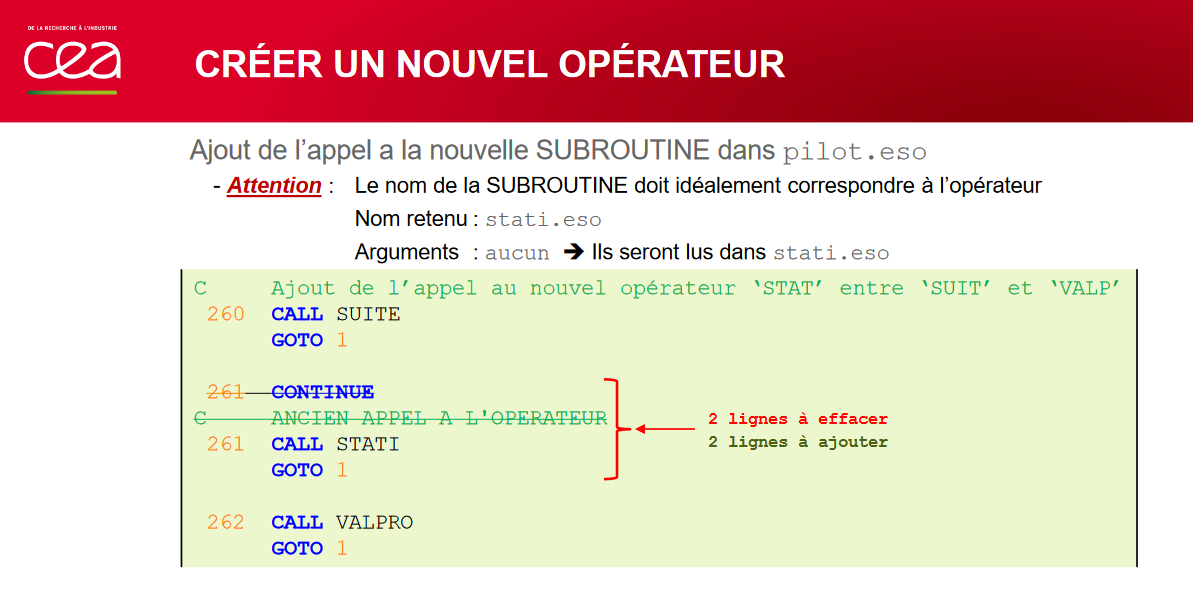 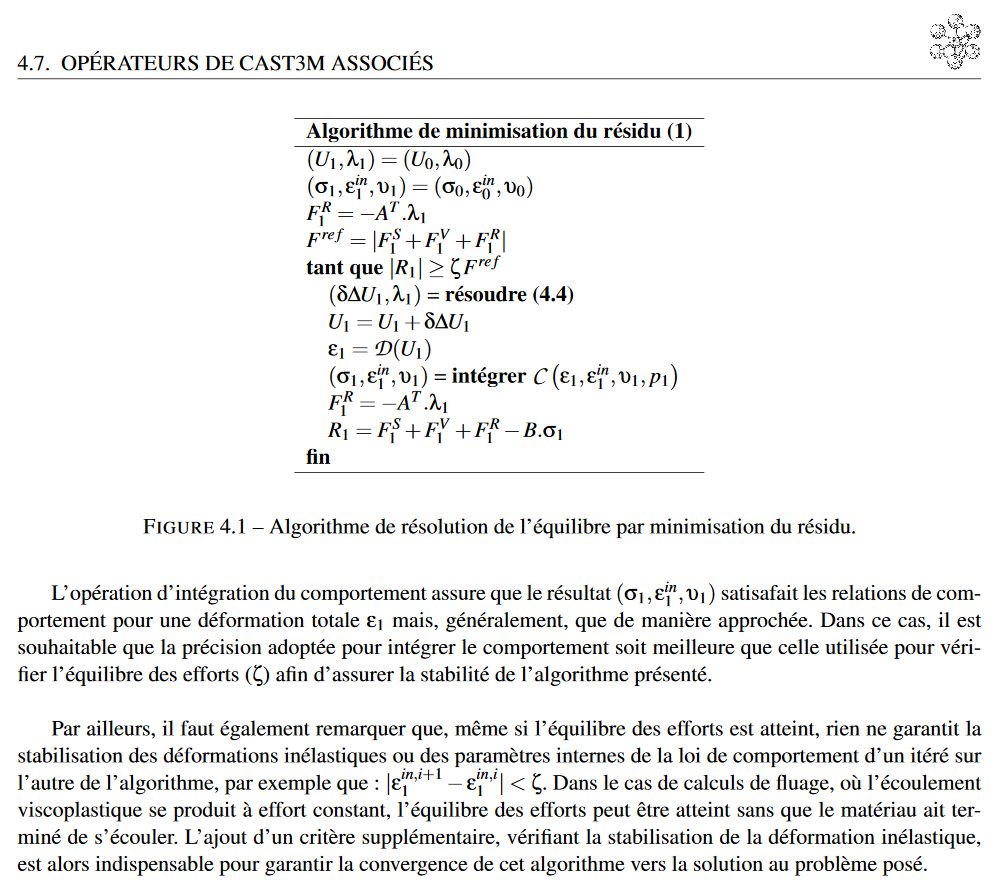 19
Divers
Généralités
** (puissance) : nouveaux types d’arguments	RESU1 = OBJET1 ** OBJET2 ;
ENTIER    ** LISTENTI   LISTENTIFLOTTANT  ** LISTENTI   LISTREEL

LISTREEL1 ** LISTREEL2  LISTREEL3  (1. 2.) ** (3. 4.)      (1. 16.)

LISTREEL1 ** LISTENTI   LISTREEL2  (1. 2.) ** (3  4 )      (1. 16.)

LISTENTI  ** LISTREEL1  LISTREEL2  (1  2 ) ** (3. 4.)      (1. 16.)

LISTENTI1 ** LISTENTI2  LISTENTI3  (1  2 ) ** (3  4 )      (1  16 )

PROG : nouveau mot clef ‘GEOM’pour définir une suite géométrique avec sa raisonExemple :	LREE1 = PROG RE1 ‘PAS’ VALPAS ‘GEOM’ RAISON RE2 ;
20
Divers
Généralités
Objets CHPOINT, MCHAML et LISTMOT : uniformisation de la taille des noms de composantes fixée à 8

PVEC : étendu aux MCHAMLs (comme PSCA)

DIFF / INTE :  extension aux objets MMODEL

RAFF : pour les LISTREEL en donnant une taille d’intervalle cible

POINTCYL / POINTSPH : lecture de LISTREEL pour créer des MAILLAGEs de points

INDI : nouveaux indicateurs pour les éléments TRI3/TET4‘ASPE’ rapport d’aspect‘SKEW’ pointicité (skewness)

Nouvel opérateur MIXE : pour les modèles mélangeCalcule les propriétés physiques homogénéisés d’un mélange de plusieurs phases
21
Performances / Esope
Généralités
TEMP ‘IMPR’ ‘SOMM’ nouveau fonctionnement


Améliorations des performances
Parallélisation de CHAN ‘CHAM’ CHPO1

Les dernières transformations CHPOINT  MCHAML sont gardées en mémoire pour éviter de refaire le travail lorsque c’est possible (pré-conditionnement de l’opération CHAN ‘CHPO’)

Modification du critère de parallélisation pour PASAPAS

Améliorations diverses gestion mémoire/threads
22
Correction d’anomalies
Généralités
COLLER1 : les mêmes inconnues apparaissent plusieurs fois dans la relation erreur « inconnue … en double au nœud … dans une relation »

@POINTIR : plantage si on utilise une loi ‘UNIF’orme

Opérateur ― (soustraction) entre MCHAMLs :erreur composantes non présentes dans les 2 champs

KENT : matrice de rigidité erronée pour les éléments COQ8 (RX, RY, RZ)

ELEM : plantage dans	LIG2 = LIG1 ELEM ‘CONTENANT’ PT1 ‘TOUS’ ;si le point PT1 est absent de LIG1

REST : restitution impossible de certains modèles ‘NON_LINEAIRE’ ‘UTILISATEUR’

CHAN ‘INCO’ RIG1 : correction de la symétrie
23
Correction d’anomalies
Généralités

REAC : gestion des objets vides

POIN : lecture de la densité désormais possible, nouveau mot clef ‘DENS’	PT1 = POIN X Y Z ‘DENS’ 0.42 ;

TRANSNON : erreur si calcul couplé thermo-mécanique avecpropriétés thermiques constantespropriétés mécaniques variables

CERC : coquille en 3D avec le mot-clé ‘ROTA’ (NaN constaté dans la densité)
24
Correction d’anomalies
25
Merci de votre attention